Color Reproduction
1
C1(λ)
C2(λ)
Power
Wavelength
Additive Color Mixture
Additive color mixtures modeled by addition in XYZ space
When spectrums get added
Displays
2
Additive Color Mixture
Add (X,Y,Z) coordinates

What does this mean in terms of brightness and chrominance?
Add brightness
Linear combination of chrominance in proportion of the brightness
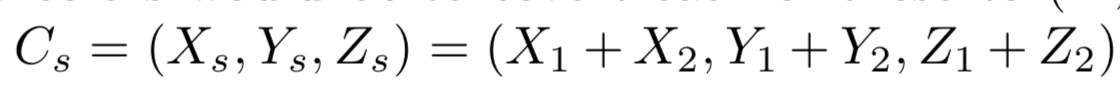 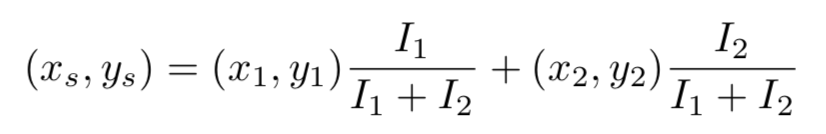 3
What is the RGB color?
Y
( Xg ,Yg,Zg )
( Xr ,Yr  ,Zr )
X    =    Xr   Xg   Xb          i r
X
( Xb ,Yb ,Zb )
Y    =    Yr  Yg   Yb          i g
Z    =    Zr   Zg  Zb       i b
Z
4
Color reproducibility
Only a subset of the 3D CIE XYZ space called 3D color gamut
Projection of the 3D color gamut on the same plane with normal (1,1,1)
Triangle
2D color gamut
Cannot describe brightness range reproducibility
5
Specification Protocols
Brightness or Luminance
2D gamut
Large if using more saturated primaries
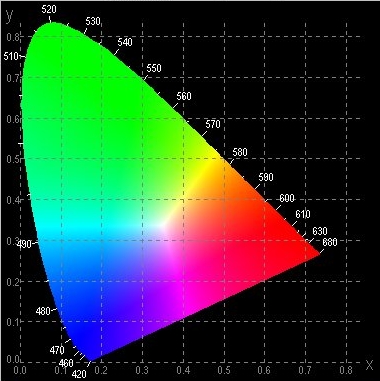 6
Current standards and devices
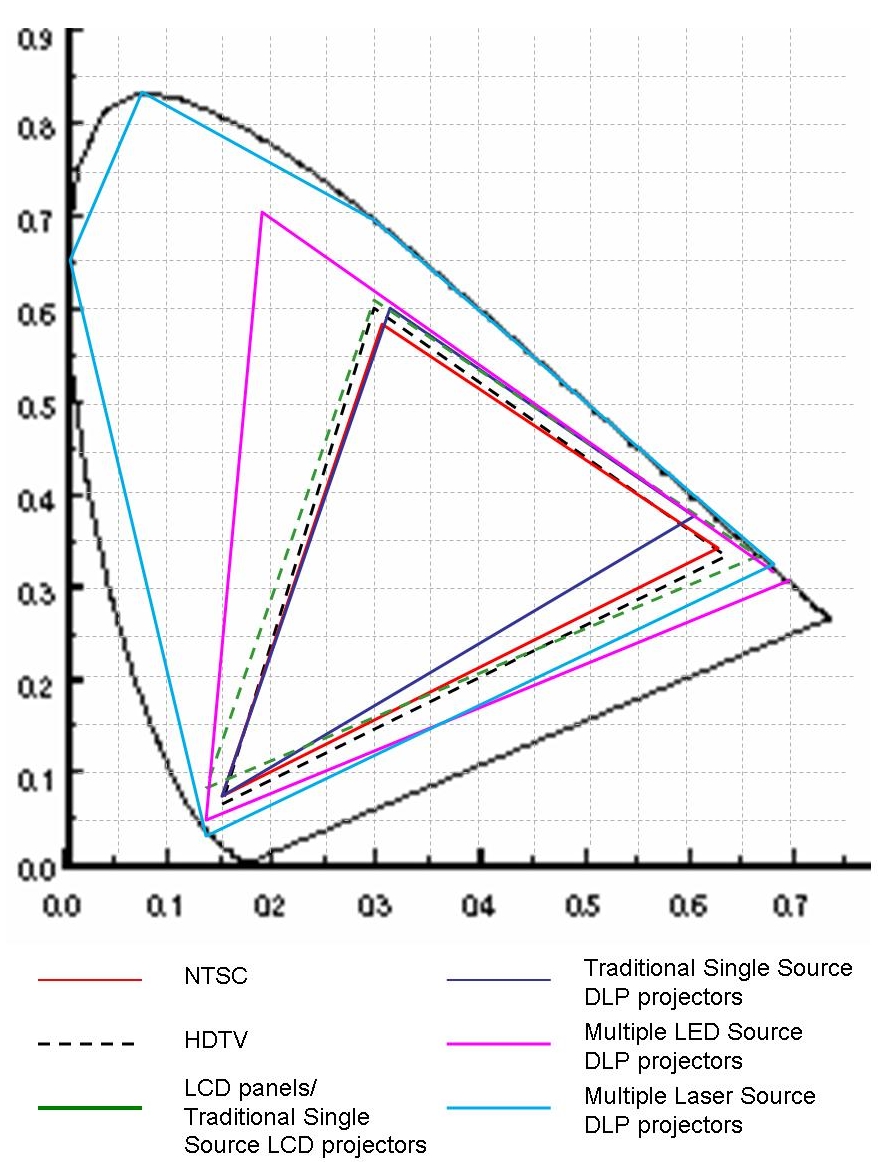 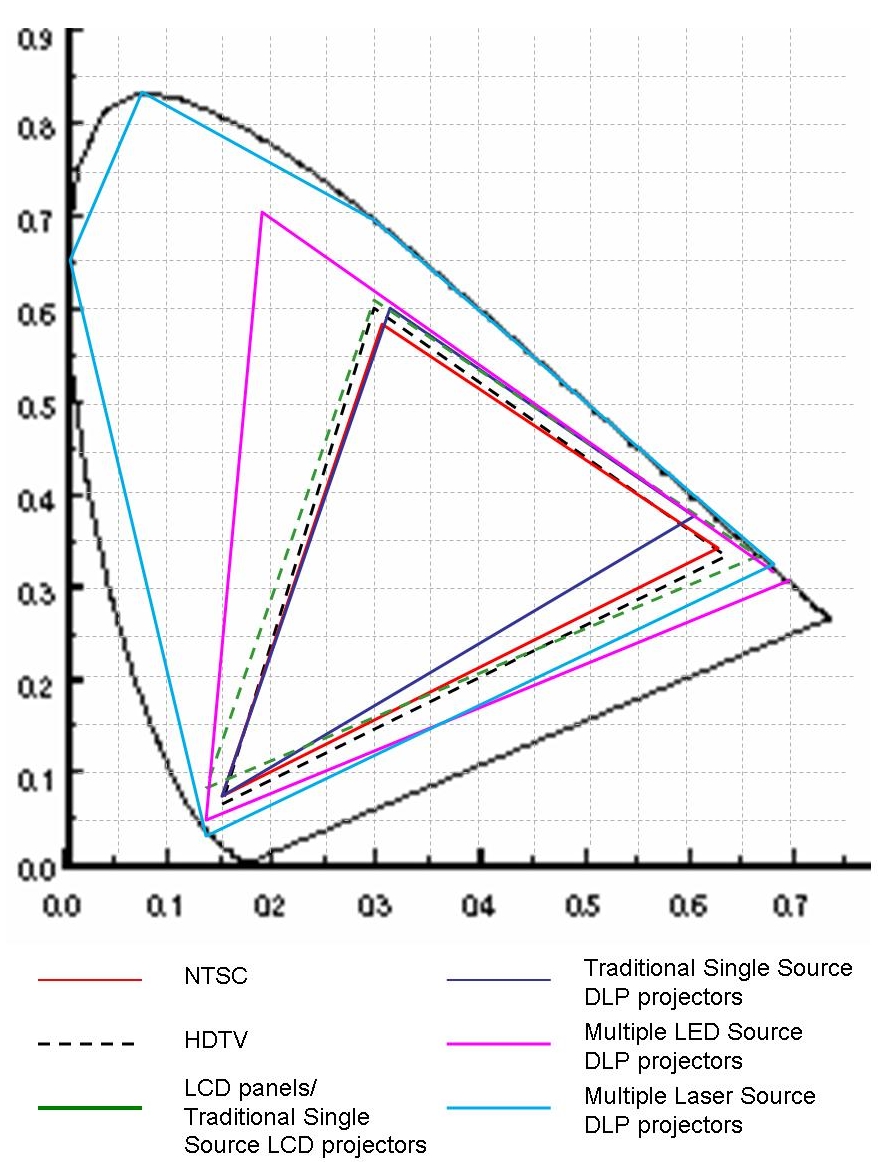 7
Gamut Transformation
Assume linear gamma
[X Y Z 1] T = M [R G B 1] T
Two devices
[X Y Z 1] T = M1 [R1 G1 B1 1] T
[X Y Z 1] T = M2 [R2 G2 B2 1] T
[R2 G2 B2 1]T = M2-1[X Y Z 1]
                        = M2-1M1[R1 G1 B1 1]T
8
Gamut Transformation
How to get the matrix from the standard spec?
Given (Y,x,y) or (I,x,y) for the three vectors, you can compute (X,Y,Z)
 (x. Y/y, Y, (1-x-y). Y/y)
 (x.I, y.I, (1-x-y).I)
Does not change the color, finds the new coordinates when using the new basis
9
Problem
Problem: Out of Gamut colors
Gamut Matching
Find a common color gamut defined by Rc, Gc, Bc
Find the common function Mc
[X Y Z 1]T = Mc [Rc Gc Bc 1]T
For any device i
[Ri Gi Bi 1]T = Mi-1Mc [Rc Gc Bc 1]T
Two gamut
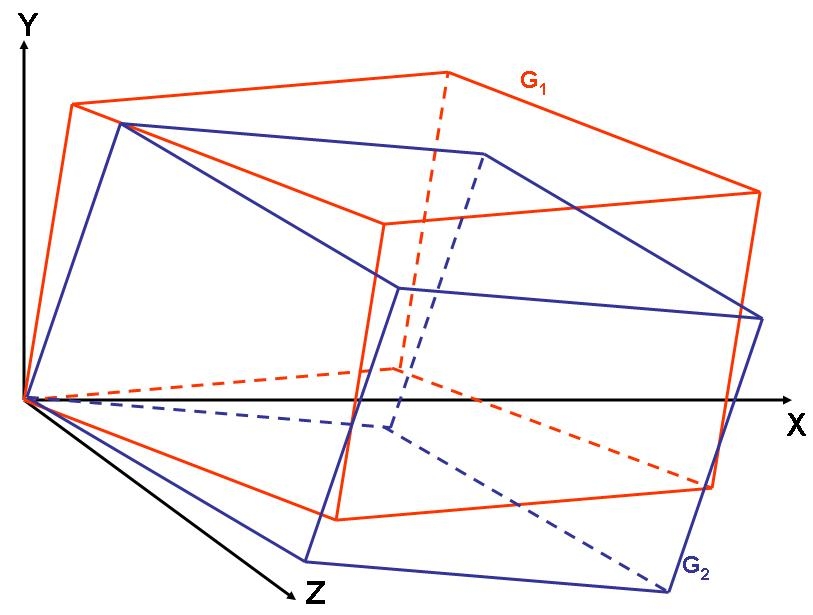 Find their intersection
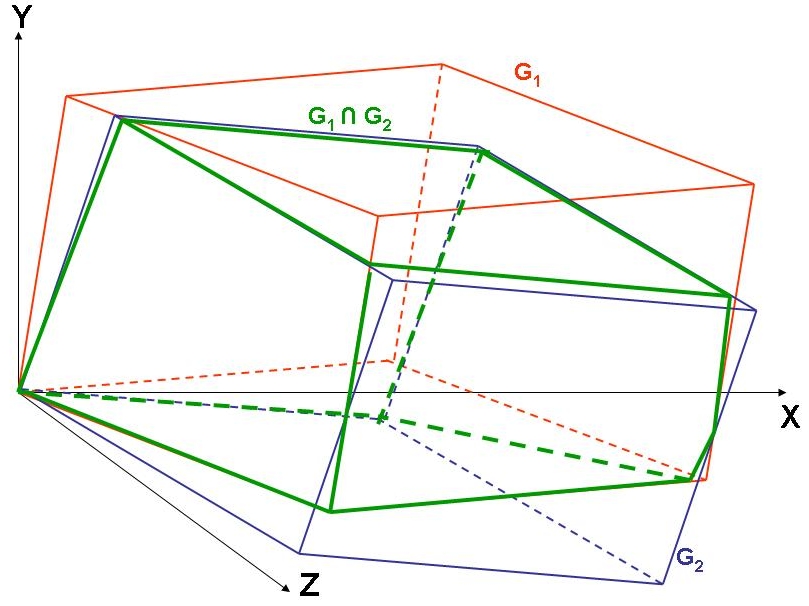 Need not be a parallelopipped
Find the common gamut
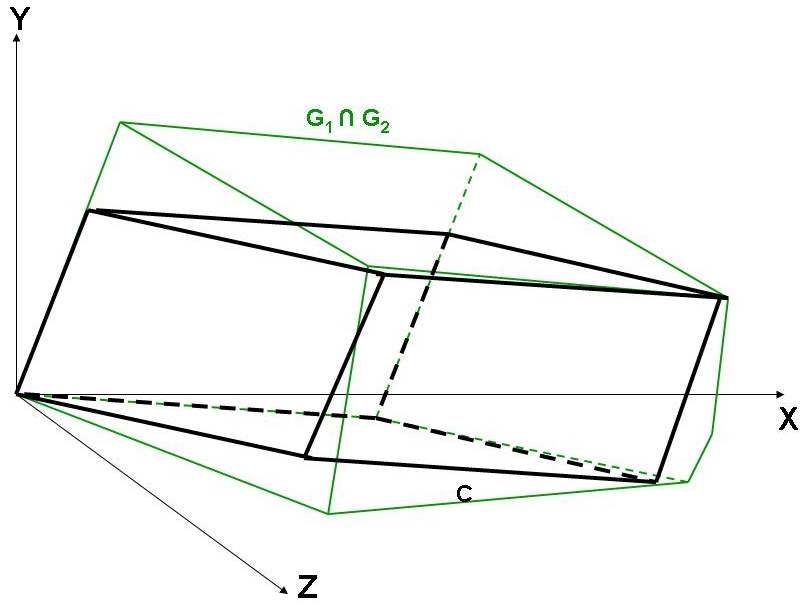 Find the mapping function
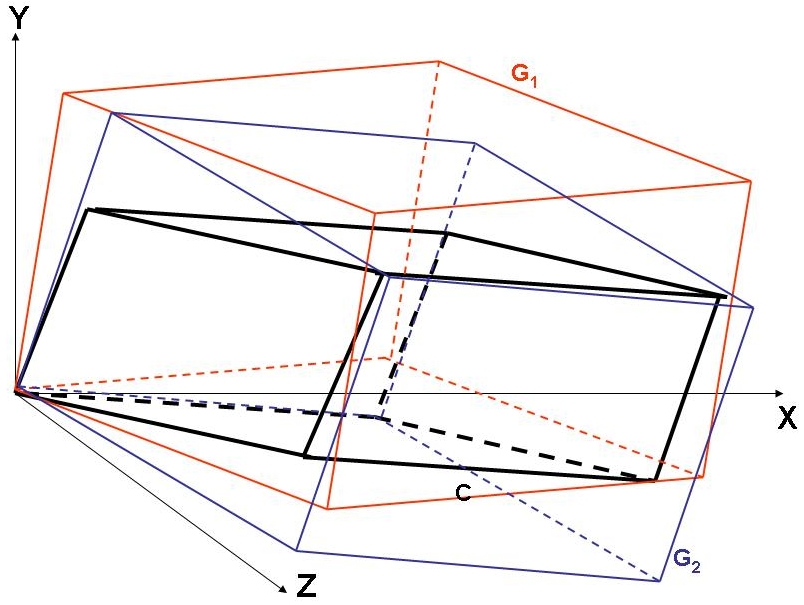 Gamut Mapping
Changing the actual colors
Mapping color in one gamut to another in the new gamut
If just dealing with two devices, may choose to move colors from one gamut to another
17
What is gamma function?
( Xg ,Yg,Zg )
( Xr ,Yr  ,Zr )
X    =    Xr   Xg   Xb         h r ( i r )
Y    =    Yr  Yg   Yb         h g ( i g )
( Xb ,Yb ,Zb )
Z    =    Zr   Zg  Zb      h b ( i b )
18
Tone Mapping Operator
How the input value maps to output intensity
Affects brightness, contrast and saturation
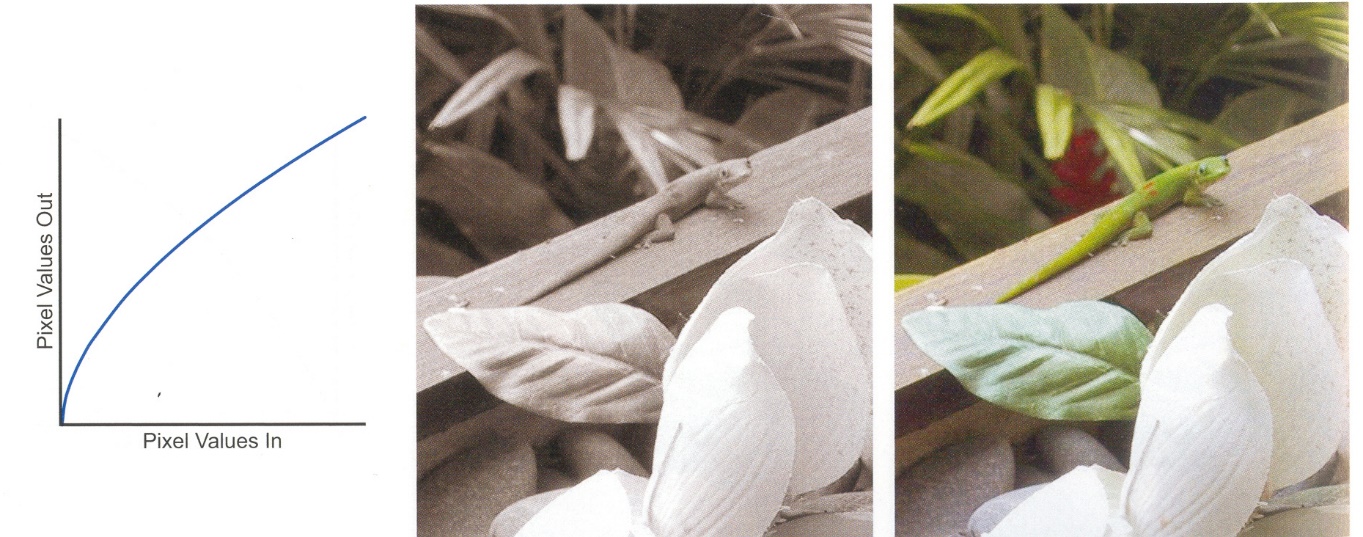 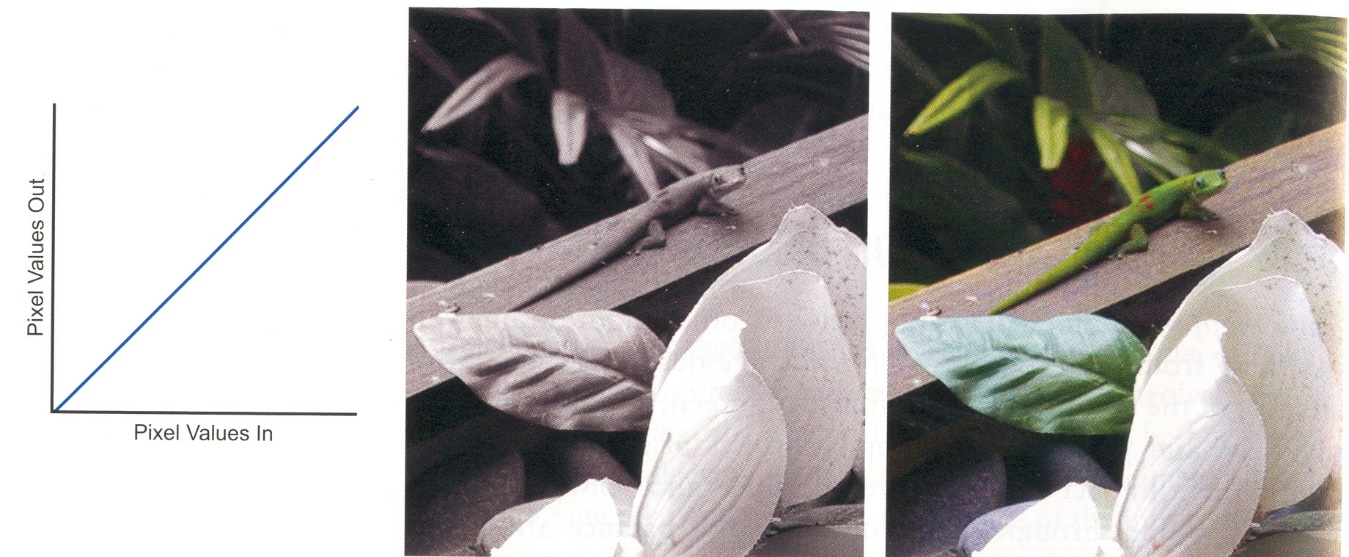 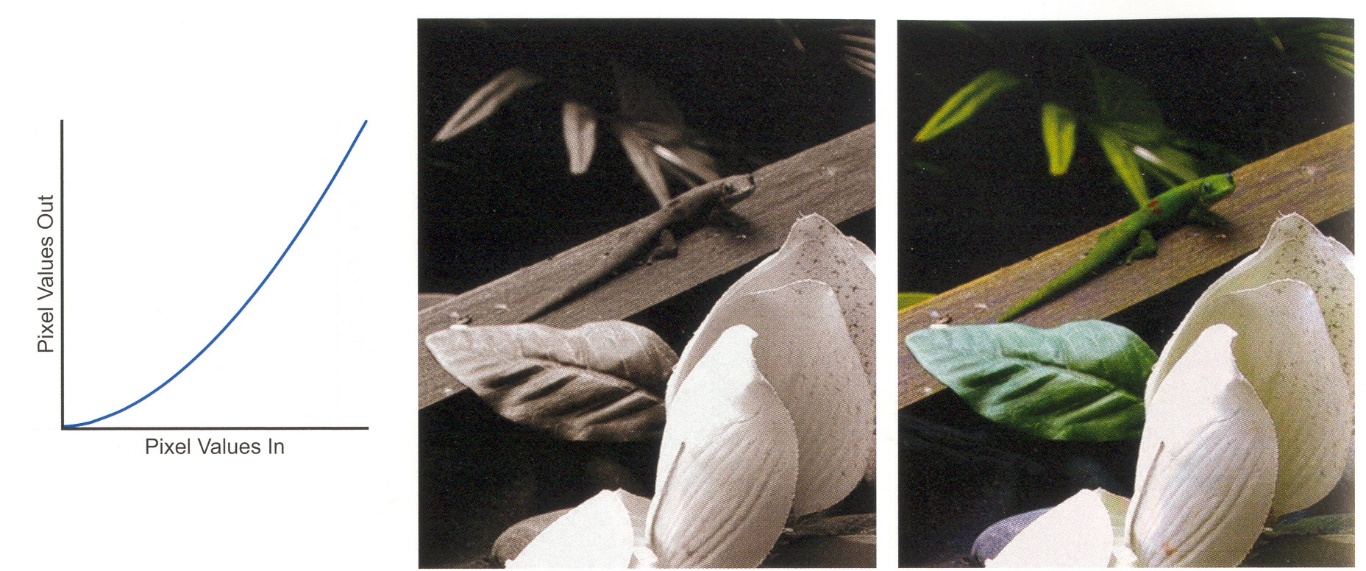 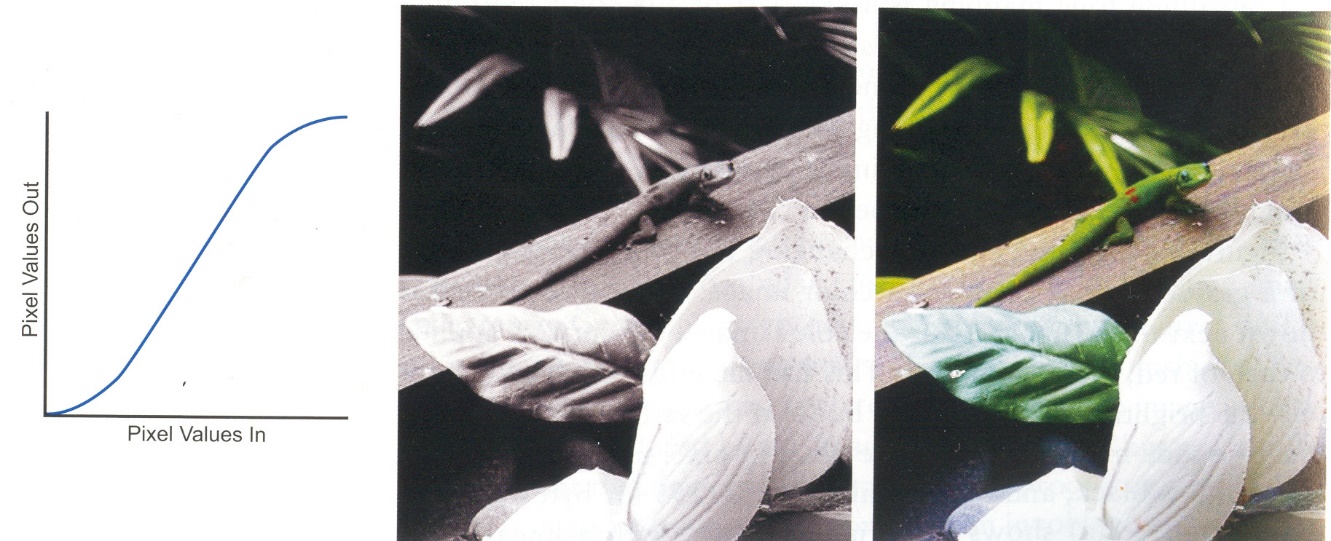 19
Transfer Function
Monotonic, smooth with no flat regions
Brightness and contrast controls
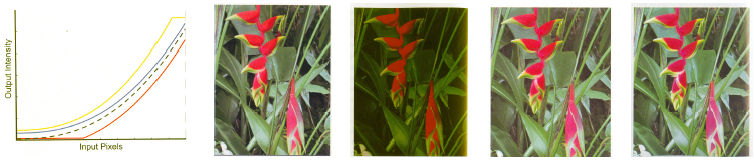 20
Color Balance
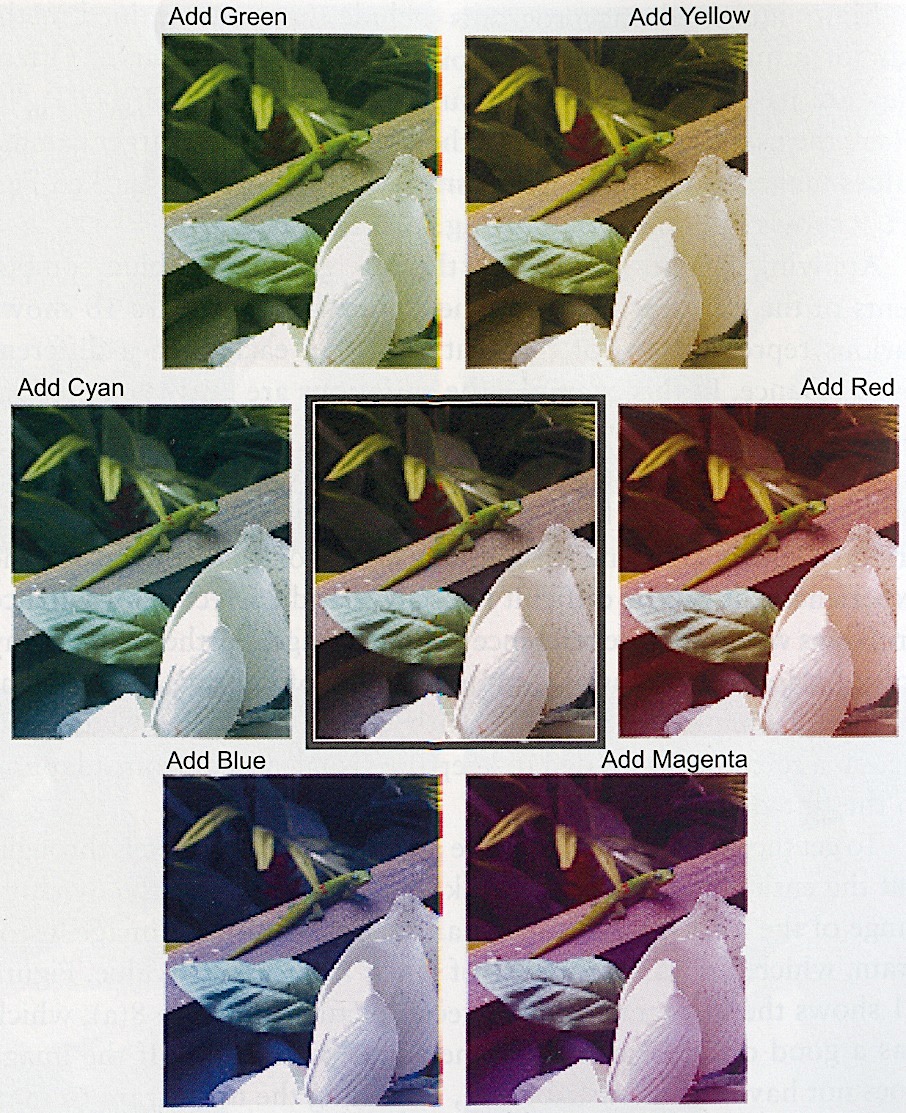 Relative proportions of primaries while forming a color
Affects hue, saturation and brightness
Can be changed by changing the transfer function
21
C1(λ)
C2(λ)
Power
Wavelength
Subtractive Color
Subtractive like paint
Cannot be modeled by CIE XYZ space
22
Subtractive Color System
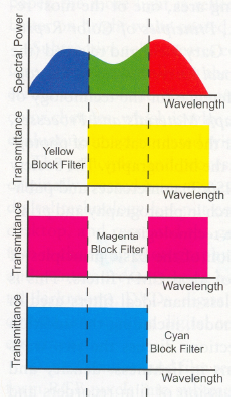 Layers of cyan, yellow and magenta dyes
Absorb red, blue and green light
Depends on the illuminant
Act as absorption filter
Ideally block filters
Overlaying all the three dyes absorbs all wavelengths creating black
23
Creation of a color
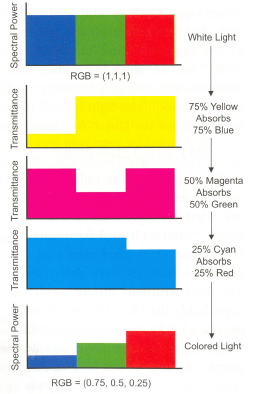 CMY = (1, 1, 1) – RGB
(0.25, 0.5, 0.75) = (1, 1, 1) – (0.75, 0.5, 0.25)
This works only for block filters
24
Real Filters
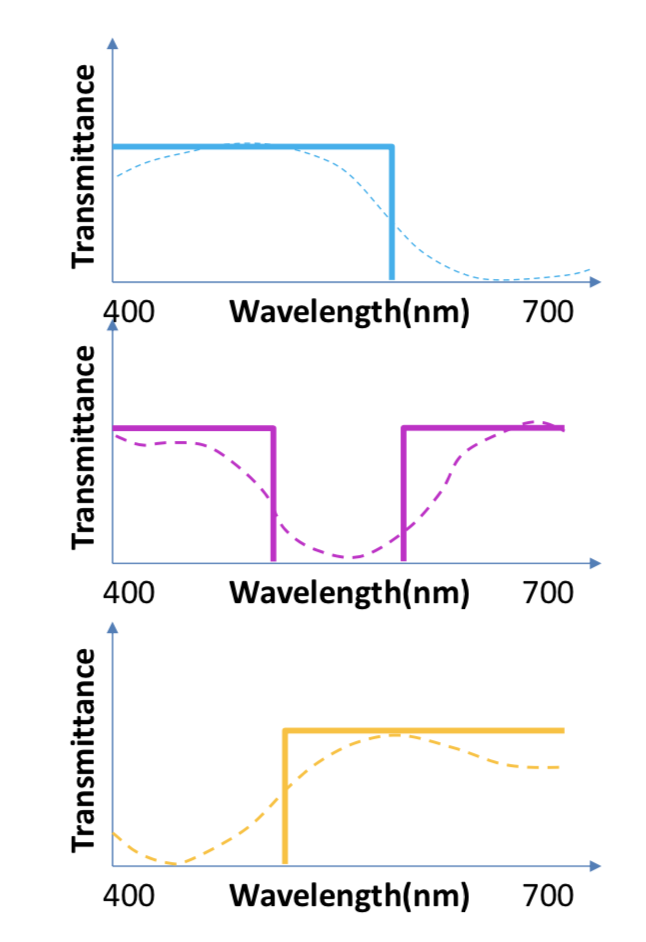 Are not block filters
Cross talk across different filters
Due to ink impurities
Grays should be formed by equal amount of three primaries
Seldom happens
25